Årsmöte Funbo IFVargspåret23 mars 2023
KL: 19:00
Dagordning
Årsmötets öppnande
Fastställande av röstlängd
Val av ordförande och sekreterare för mötet
Val av två protokolljusterare tillika rösträknare
Fråga om mötet har utlysts på rätt sätt
Fastställande av dagordning
Styrelsens verksamhetsberättelse för 2022
Styrelsens ekonomiska rapport för 2022
Revisorernas berättelse
Fråga om ansvarsfrihet för styrelsen
Fastställande av medlemsavgifter
Fastställande av budget för 2023
Val av styrelseledamöter
Val av revisorer och suppleanter
Val av valberedning och suppleanter
Övriga frågor / inkomna motioner
Mötets avslutande
‹#›
Dagordning
Årsmötets öppnande
Fastställande av röstlängd
Val av ordförande och sekreterare för mötet
Val av två protokolljusterare tillika rösträknare
Fråga om mötet har utlysts på rätt sätt
Fastställande av dagordning
‹#›
Dagordning
Årsmötets öppnande
Fastställande av röstlängd
Val av ordförande och sekreterare för mötet
Val av två protokolljusterare tillika rösträknare
Fråga om mötet har utlysts på rätt sätt
Fastställande av dagordning
‹#›
Dagordning
Årsmötets öppnande
Fastställande av röstlängd
Val av ordförande och sekreterare för mötet
Val av två protokolljusterare tillika rösträknare
Fråga om mötet har utlysts på rätt sätt
Fastställande av dagordning
‹#›
Dagordning
Årsmötets öppnande
Fastställande av röstlängd
Val av ordförande och sekreterare för mötet
Val av två protokolljusterare tillika rösträknare
Fråga om mötet har utlysts på rätt sätt
Fastställande av dagordning
‹#›
Dagordning
Årsmötets öppnande
Fastställande av röstlängd
Val av ordförande och sekreterare för mötet
Val av två protokolljusterare tillika rösträknare
Fråga om mötet har utlysts på rätt sätt
Fastställande av dagordning
‹#›
Dagordning
Årsmötets öppnande
Fastställande av röstlängd
Val av ordförande och sekreterare för mötet
Val av två protokolljusterare tillika rösträknare
Fråga om mötet har utlysts på rätt sätt
Fastställande av dagordning
‹#›
Dagordning
Styrelsens verksamhetsberättelse för 2022
Styrelsens ekonomiska rapport för 2022
Revisorernas berättelse
Fråga om ansvarsfrihet för styrelsen
Fastställande av medlemsavgifter
Fastställande av budget för 2023
Verksamhetsberättelse 2022
Föreningskänsla				Idrotten
Underhåll och utveckling		Framtid
Nolltolerans
Budget i balans
Organisation och struktur
Verksamhetsberättelse 2022
Föreningskänsla

Fotbollsskola med ungdomsledare bla från egna leden

Klubbkvällar med aktiviteter för flera olika åldrar

Avslutning för ledare och ideellt aktiva med middag
Verksamhetsberättelse 2022
Underhåll och utveckling
2 st arbetsdagar har hållits
Bra underhållsarbete av planer 
Nya mål med flera storlekar
Tvättmaskin har köpts in
Ny kyl, frys och andra attiraljer till kiosken
Vatten draget till container
Verksamhetsberättelse 2022
Nolltolerans
2st Gråmunkehögastipendiater utsågs.
Vincent Carlsson och Elsa Söderström
På fotbollsskolan så hade vi likabehandlingsutbildning samt hur man beter sig mot varandra
Ledare har uppmanats att gå utbildningar på föreningens bekostnad vilket kommer att fortsätta under 2023
Verksamhetsberättelse 2022
Budget i balans
Fortsatt god ekonomi
Målet är att bibehålla en god ekonomi
Avsättningar från tidigare år är kvar för att täcka kostnad av nytt avlopp
Verksamhetsberättelse 2022
Organisation och struktur
Ändamålsenlig organisation med arbetsgrupper
Klippgrupp
Kioskgrupp
Engagemanget i föreningen har förbättrats men kan förbättras ytterligare.
Verksamhetsberättelse 2022
Idrotten
Under 2022 har vi haft 11 fotbollslag
A-laget, div. 6
Flickor: F05/08, F10/11, F12/13, F14/15
Pojkar: P10, P11, P12, P13, P15/16, P17
Verksamhetsberättelse 2022
Framtid
Mycket beröm från andra föreningar för en mysig och familjär anläggning vid sammandrag som lockar till sig nyinflyttade medlemmar till föreningen
Utbildat ungdomsdomare
Ett A-lag som bygger för framtiden och siktar uppåt i serierna
Dagordning forts.
Styrelsens verksamhetsberättelse för 2022
Styrelsens ekonomiska rapport för 2022
Revisorernas berättelse
Fråga om ansvarsfrihet för styrelsen
Fastställande av medlemsavgifter
Fastställande av budget för 2023
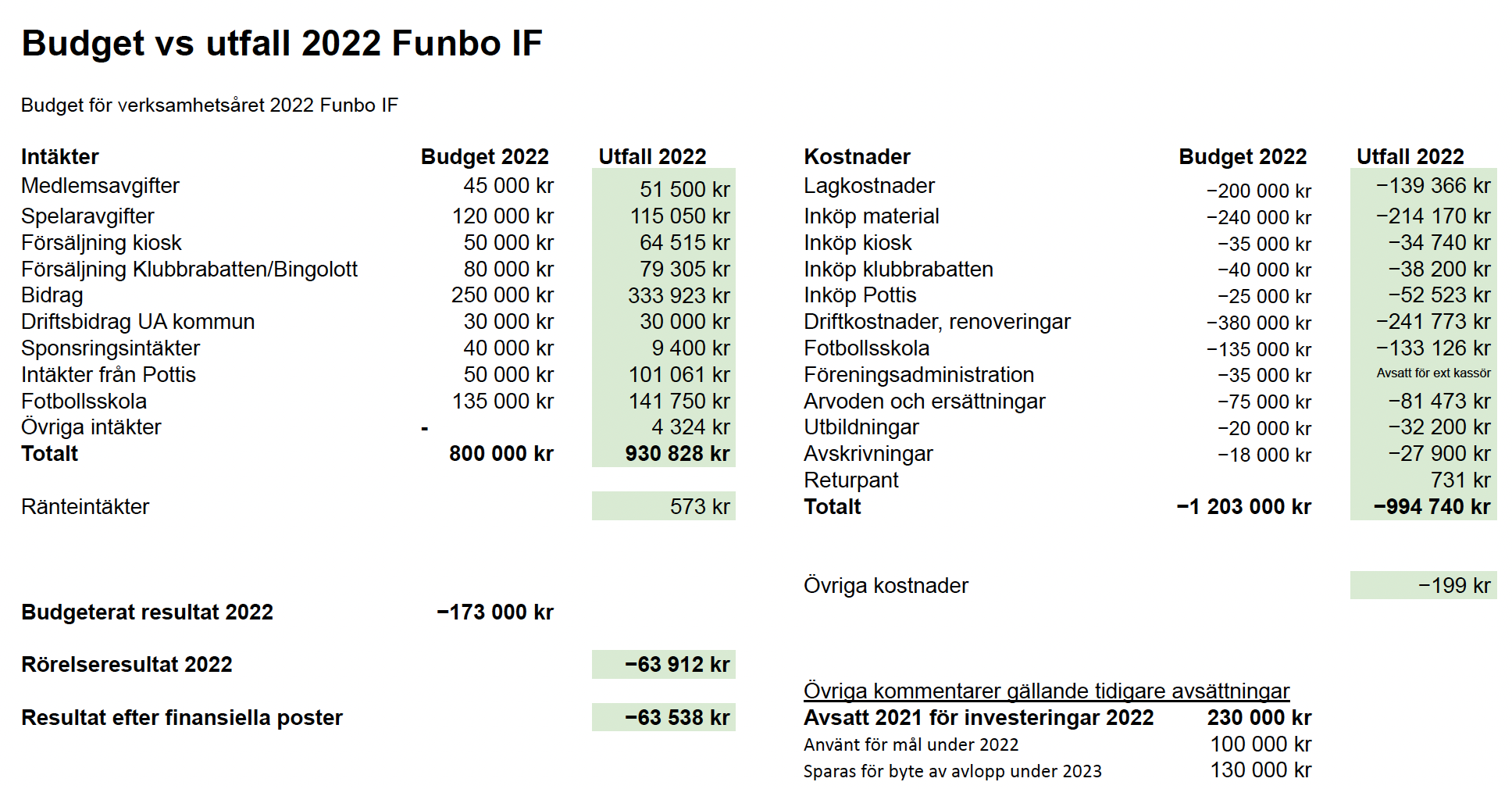 ‹#›
Resultatrapport
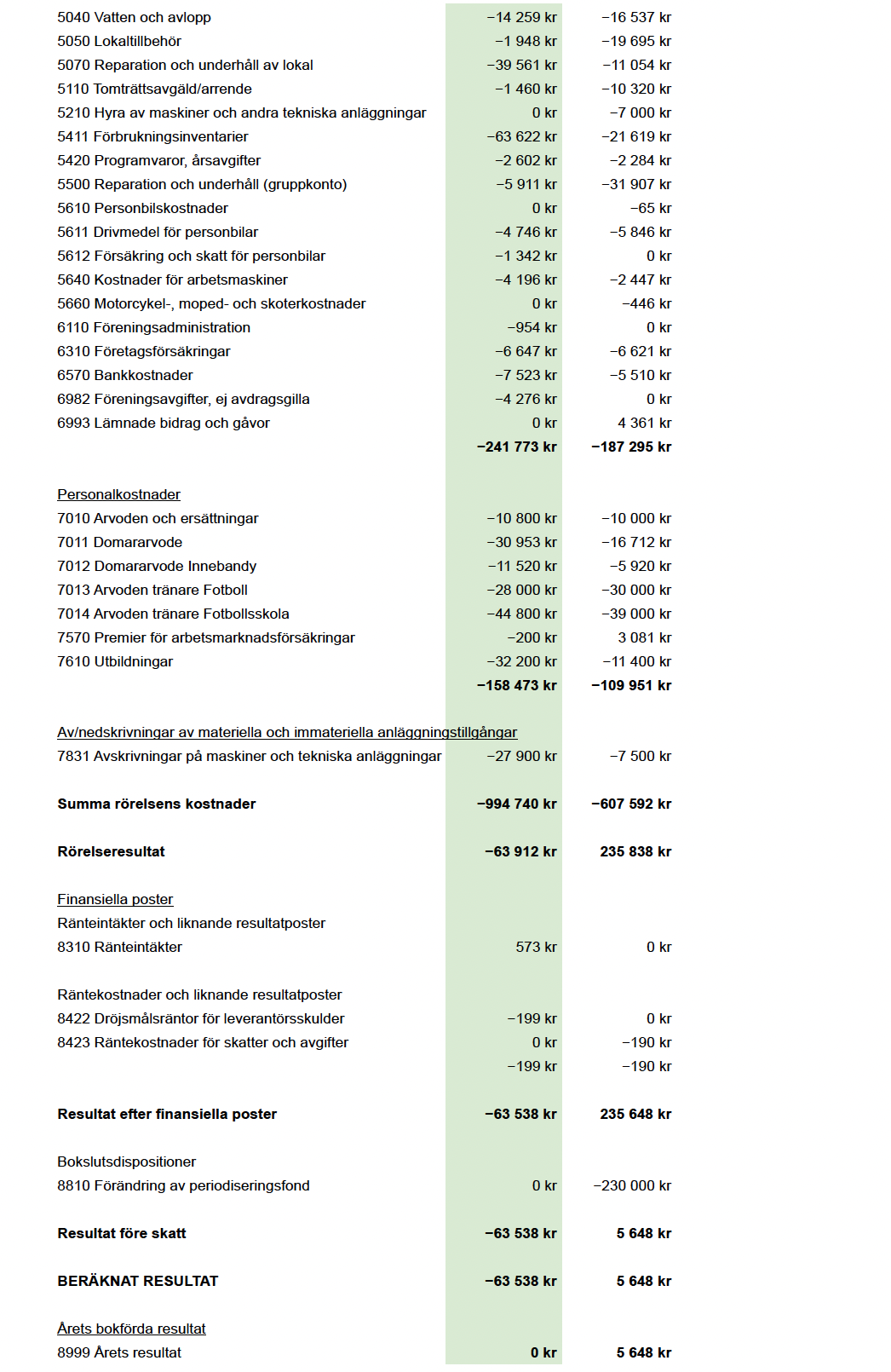 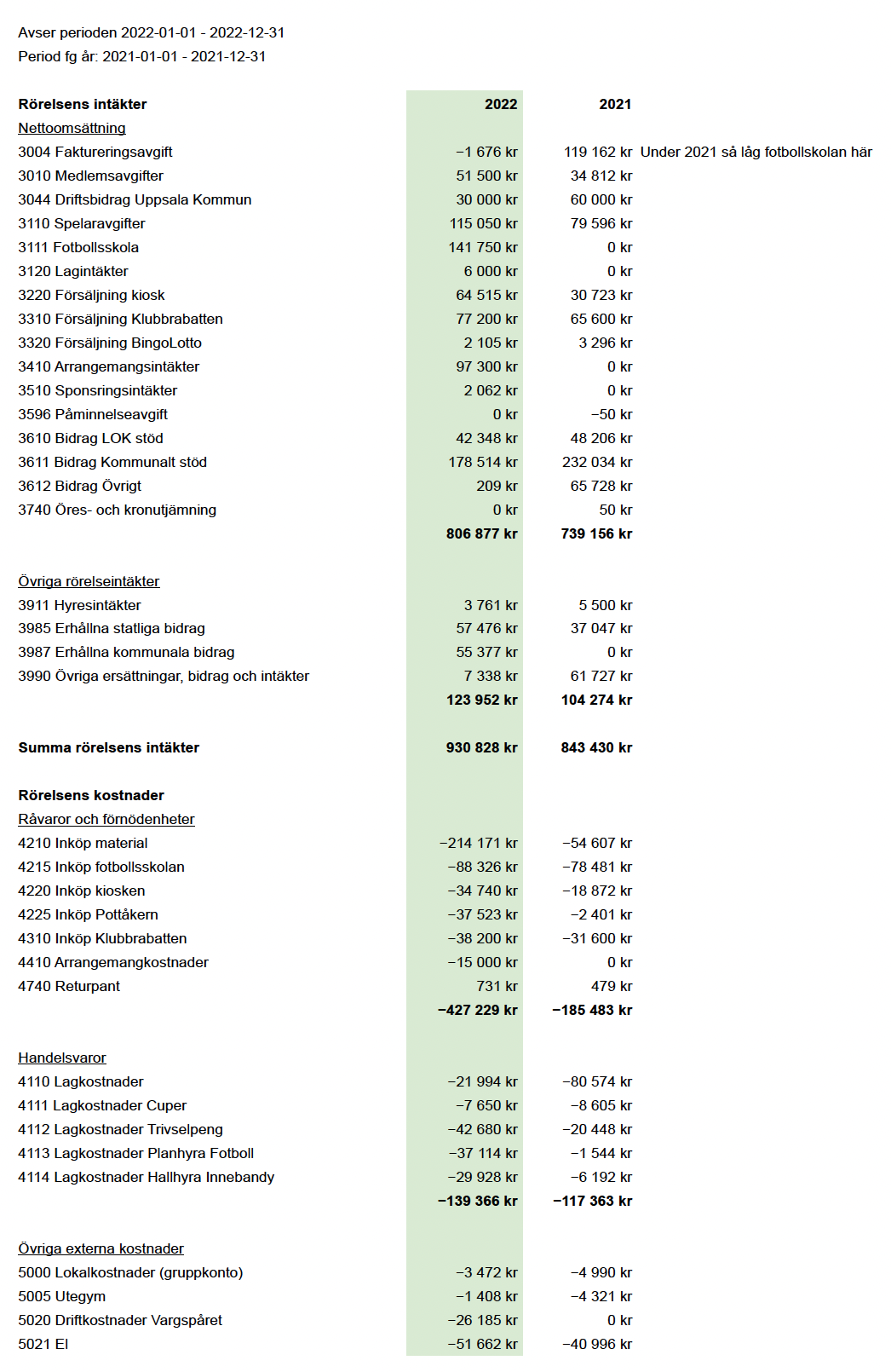 ‹#›
Balansrapport
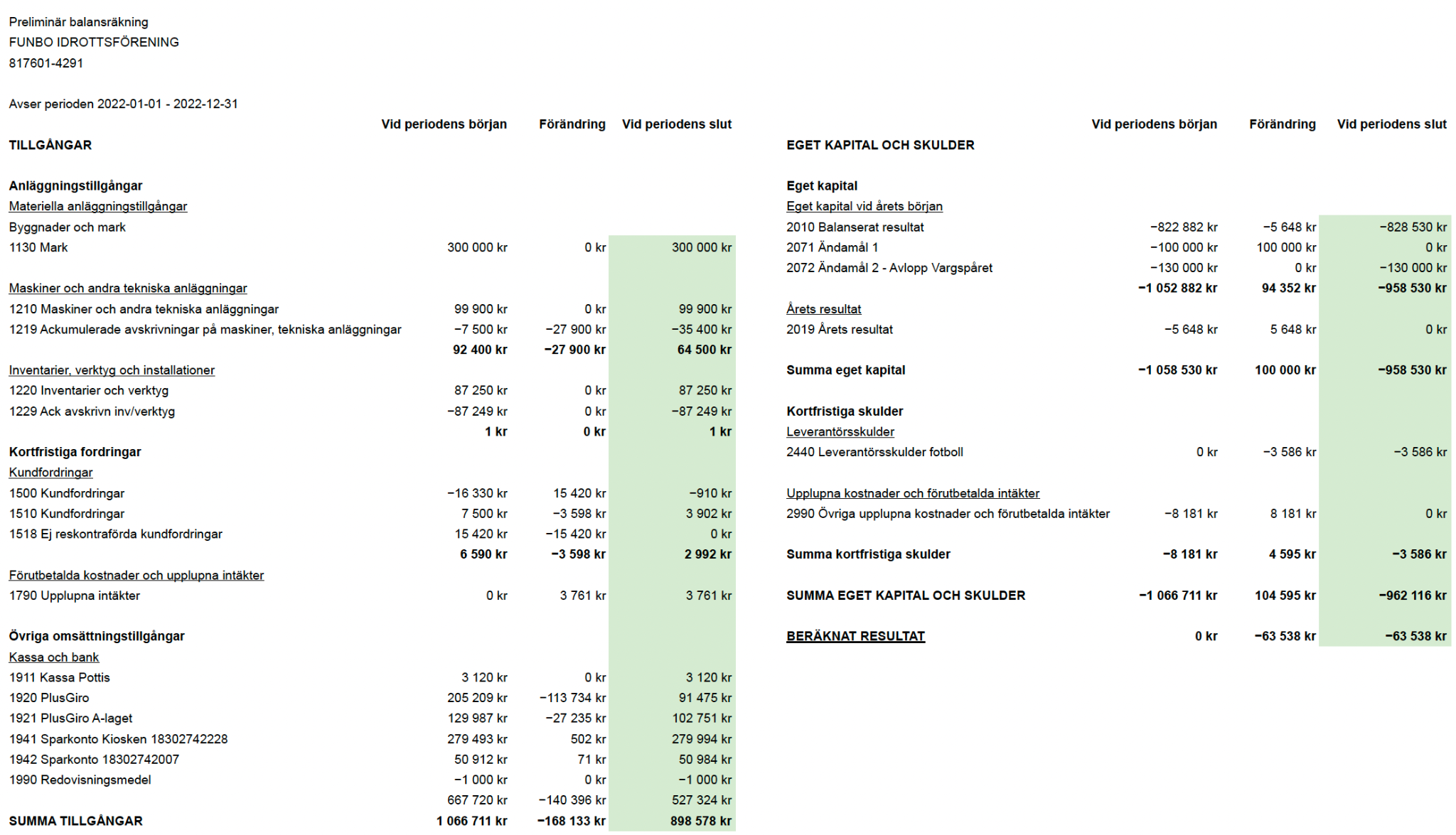 ‹#›
Dagordning forts.
Styrelsens verksamhetsberättelse för 2022
Styrelsens ekonomiska rapport för 2022
Revisorernas berättelse
Fråga om ansvarsfrihet för styrelsen
Fastställande av medlemsavgifter
Fastställande av budget för 2023
Revisionsberättelse
‹#›
Dagordning forts.
Styrelsens verksamhetsberättelse för 2022
Styrelsens ekonomiska rapport för 2022
Revisorernas berättelse
Fråga om ansvarsfrihet för styrelsen
Fastställande av medlemsavgifter
Fastställande av budget för 2023
Dagordning forts.
Styrelsens verksamhetsberättelse för 2022
Styrelsens ekonomiska rapport för 2022
Revisorernas berättelse
Fråga om ansvarsfrihet för styrelsen
Fastställande av medlemsavgifter
Fastställande av budget för 2023
Dagordning forts.
Styrelsens verksamhetsberättelse för 2022
Styrelsens ekonomiska rapport för 2022
Revisorernas berättelse
Fråga om ansvarsfrihet för styrelsen
Fastställande av medlemsavgifter
Fastställande av budget för 2023
Budget 2023
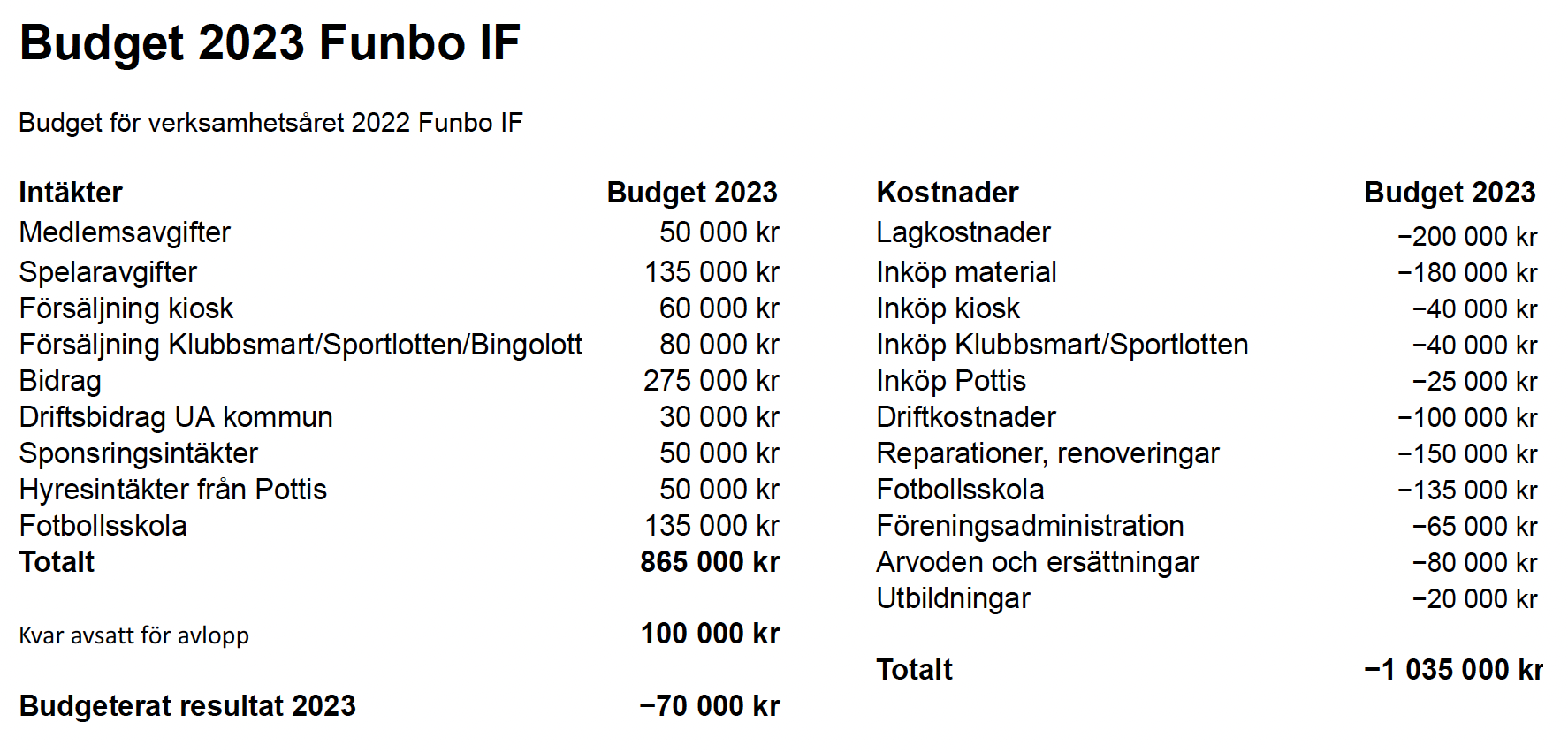 ‹#›
Dagordning forts.
Val av styrelseledamöter
Val av revisorer och suppleanter
Val av valberedning och suppleanter
Övriga frågor / inkomna motioner
Mötets avslutande
Dagordning forts.
Val av styrelseledamöter
Val av revisorer och suppleanter
Val av valberedning och suppleanter
Övriga frågor / inkomna motioner
Mötets avslutande
Dagordning forts.
Val av styrelseledamöter
Val av revisorer och suppleanter
Val av valberedning och suppleanter
Övriga frågor / inkomna motioner
Mötets avslutande